Strategy: A View from the Top“Global Strategy Formulation”Chapter 8
Team 1
Jade Black
Lauren Heldreth
Taylor Hutcherson
Roger May
Kody Roach
What is Global Strategy?
Domestic strategy and global strategy are very different.  

  Globalization means different things to different industries and firms.

  When a company “goes global” they must rethink their strategic intent, global architecture, core competencies, and entire current product and service mix.
Globalization & Industrial Clustering
Theory of comparative economic advantage
Due to natural endowments, some countries or regions are more efficient than others in producing certain goods.
Theory holds for industries that are natural resource based but what about other industries?

The clustering of these other industries is explained by the relative advantage created by the industry itself.
Like industries located near each other due to need of same skills.
Thus, clustering is due to economics.
Porter’s National Diamond
Porter’s National Diamond explains why particular regions attract certain global industries.
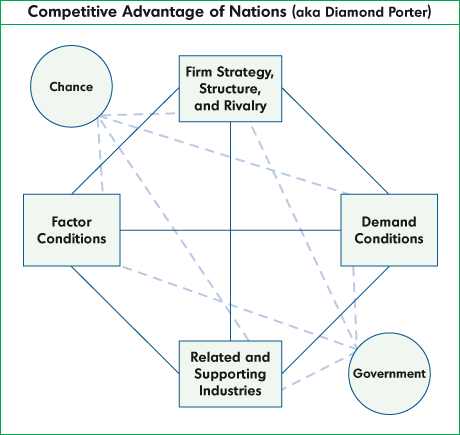 Factor Conditions
Factor conditions refer to the degree to which a country or region’s endowments match the characteristics and requirements of the industry.
Natural conditions (climate, minerals) as well as created (skill levels, capital, infrastructure).

If factors are mobile and the industry is highly profitable there is a strong risk to the regions dominance.
Home Country Demand
Home Country Demand is the nature and size fo the demand in the home country.
Large home markets act as a stimulus for industry development.

The nature of the home market needs and the sophistication of the home market buyer are important in the long-run global position.
Related and Supporting Industries
Similar to observation about clustering.
Hollywood
Competitiveness of the Home Industry
This element summarizes the “five forces” model.
The more vigorous the domestic competition, the more successful firms are likely to be on the global level.
Public Policy and Chance
Government policy can nurture a global industry through infrastructure, incentives, subsidies, or temporary protection.

Regional dominance through government policy is usually due to chance than the foresight of the government.
Industry Globalization Drivers
Conditions that create the potential for an industry to become more global 
Also creates potential capability of a global approach to strategy
Economic Drivers
Market Drivers
Industry Globalization Potential
Competitive Drivers
Governmental Drivers
Market Drivers
Define how customer behavior patterns evolve
Important because they indicate:
Whether worldwide channels of distribution can develop
Whether marketing platforms are transferable
Whether “lead” countries can be identified in which most innovation takes place
Must always meet changing customer expectations
Global product or service strategy (substantial product standardization) – ex: Apple
Global benefit strategy (benefit similarity) – ex: insurance
Global product or service category (product or service only similar because it is needed) – ex: medical equipment
Cost Drivers(shape the economics of an industry)
Factors that define the opportunity for:
Global scale or scope economics
Sourcing efficiencies showing cost difference between countries or regions
Technology advances
Pharmaceutical industry:
Min. sales volume for cost efficiency different in most countries
Development of new drugs no longer justified on basis of economic returns from single country
Therefore, factor costs for product development, manufacturing, and sourcing in different areas of the world are critical for global success in this industry
Create critical mass in different parts of the value chain
Apple’s critical mass is R&D
Competitive Drivers(the actions of competing firms)
Globalization potential of an industry influenced by:
How much total industry sales are made up of imports/exports
Diversity of competitors in terms of national origin
How much major players have globalized their operations and created an interdependence between their competitive strategies in different parts of the world
Companies can analyze competitive drivers by:
Focusing on whether competition is primarily at the local/regional level or has evolved into a global pattern
[Speaker Notes: More imports/exports=higher chance of global sustainability
Must be diverse companies within the industry
If enough companies source internationally, the better the chance for industry globalization
Apple is Global.]
Government Drivers
These factors include:
Favorable trade policies
Benign regulatory climate
Common product and technology standards
Some industries more regulated than others
Ex: Steel industry
Politics and economics are becoming more intertwined
Result: More companies focus on nonmarket issues; helps them shape competition to their advantage
[Speaker Notes: All governmental drivers have direct influence on the globalization of the steel industry; this inhibits steel industry to globalize and therefore companies take a less global approach 
Technology standards really don’t effect globalization; effect more the products in general]
Formulating a Global Strategy
Market Participation
Standardization/Positioning
Activity Concentration
Coordination of Decision-making
Nonmarket Factors
Market Participation
Nice-to-be-in markets V. Must markets

Customer Demand

Strategic Alliances
Standardization/Positioning
Message
Standardized
Tailored
Standardized
Offer
Tailored
Activity Concentration
Make V. Buy

Downsize

Relocation
Coordination of Decision-making
Global Coordination and Controls


Supply Chain Management
Nonmarket Factors
Social

Political

Economical

Legal
Entry Strategies
Exporting

Licensing

Strategic Alliances and Joint Ventures

Acquisitions
Five-dimensional Framework to mapping a country’s institutional contexts
Political and social systems- the political system affects a country’s product, labor, and capital markets
Openness-the more open an economy is, the more likely global intermediaries can freely operate, which helps multinationals function more effectively
Product markets- market research and advertising are less sophisticated
Labor markets- recruitment in developing countries for mid-level management can be very difficult and quality can be hard to verify
Capital markets- multinational can not rely on raising debt/equity capital locally because developing economies often lack sophistication, which also results in a lack of reliable financial intermediaries
Wal-Mart: Planning for Global Expansion
Leverage and exploit buying power to procure goods cost-effectively
Took advantage of domestically developed knowledge and competencies in store management and technology
Wal-Mart: Target market
Began globalization in 1991 in Mexico, 1994 Brazil, and 1995 Argentina
Avoided expansion in Europe and Asia in the beginning
However, delayed expansion in Asia would be costly, so Wal-Mart opened stores there in 1996
Chinese Wal-Mart
Low PPP per Chinese consumer gave huge potential advantage to Wal-Mart
Barriers included: cultural and linguistic differences, and geographical distance from the US
Wal-Mart established two beachheads as learning vehicles for establishing an Asian presence-- working with Japan, Singapore, Hong Kong, Malaysia, Thailand, Indonesian, and the Philippines
Wal-Mart: Market Entry
Canada via acquisition
Mexico via 50-50 joint venture with Cifra, Mexico’s largest retailer
Brazil via 60-40 joint venture with Lojas Americana, a local retailer
Argentina via a wholly owned subsidiary
Must adapt to local preferences, and new regulatory and competitive requirements
Wal-Mart: Local Competition
Acquire a dominant player- In Germany, WMT acquired the Wertkauf hypermarket chain of 21 stores
Acquire a weak player- acquiring a weak player in a local market is an effective approach if the company has the ability to transform the weak player
Launch a frontal attack on the incumbent- feasible only when the global company can bring significant competitive advantage to the host country
Global Strategy and Risk
Global strategies represent a considerable stretch of companies experience base, resources, and capabilities
Firm Targets new: 
Markets
Technologies
Partnerships
Market share objectives
A more Global Strategy implies:
Exposure to different cyclical patterns, currency, and political risks
Substantial costs associated with coordinating operations
Successful management styles in domestic might not be effective in a global setting
Types of Risk
Political Risk:
Politically induced actions and policies initiated by a foreign government
Global risk: affects all of a company’s multinational operations
Country-specific risk : relates to investments in a specific foreign country
Macro: how foreign investment in general in a particular country is affected
Micro: focused on a particular company or group of copanies
Types of Risk
Legal Risk
Risk that multinational companies encounter in the legal arena in a particular country
Requires analyzing the foundations of a country’s legal system and determining whether the laws are properly enforced
Financial/Economic Risk
The volatility of a country’s macroeconomic performance and the country’s ability to meet its financial obligations directly affect performance
Societal and  Cultural Risk
Concerned with operating in a different sociocultural environment
Global Strategy-Exploiting Similarities and Differences
Global strategy involves more then taking a superior business model and rolling it out globally to capture economies of scale
Differences from country to country are viewed as obstacles that need to be overcome
Best Global Strategies do both:
Exploit opportunities to standardize some aspects of the value creation process
While differentiating the company or brand from rivals on others
Differences can make arbitrage just as valuable as the similarities that create opportunities for scale economies.